Misure di variabilità:Varianza e deviazione standard
1
Daniela Valenti, 2020
Perché la variabilità?
Tabelle e grafici sono ‘ingombranti’, lunghi da leggere e da riprodurre per analizzare le risposte di una collettività, perciò si sintetizzano le risposte con un valore medio, ad esempio la media.
 
Ma la sola media porta informazioni sufficienti per confrontare più gruppi di dati?
Ecco un esempio per riflettere.
2
Daniela Valenti, 2020
Scoprire la variabilità
Ecco i voti a un compito di matematica di ragazzi e ragazze
Ragazze
Ragazzi
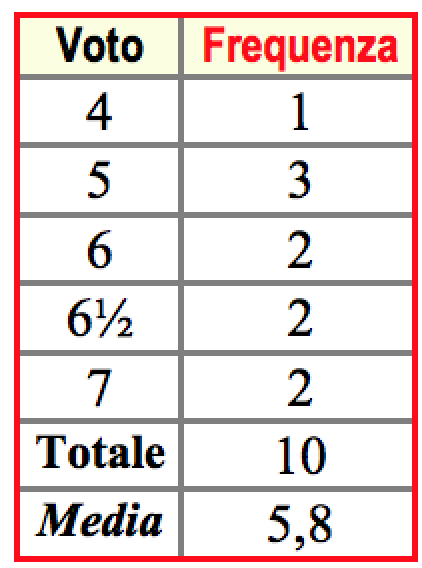 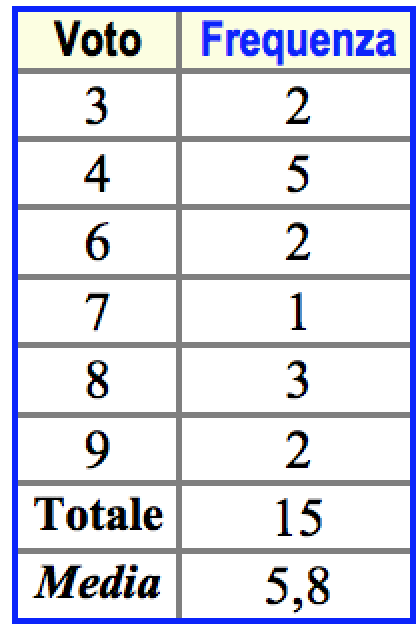 Stessa media
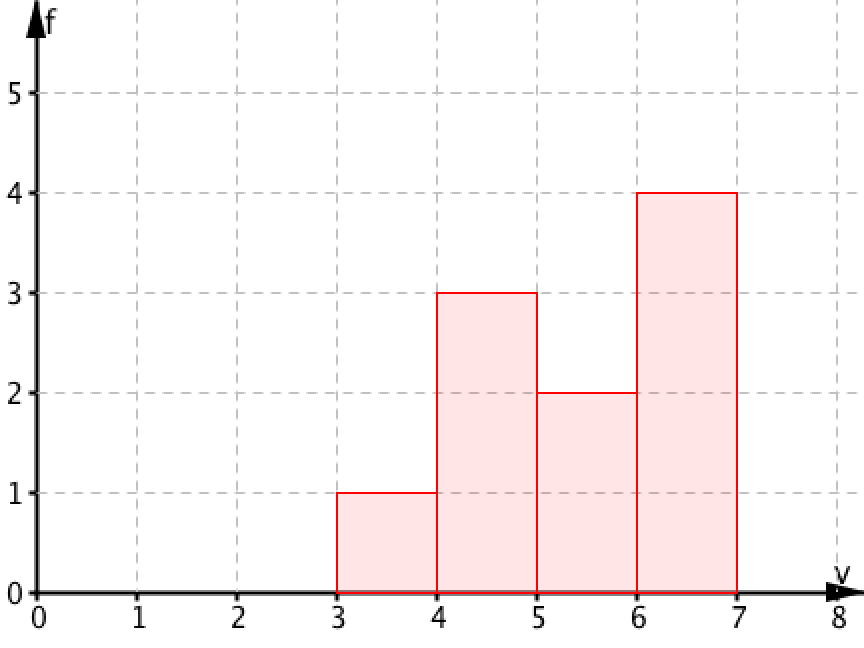 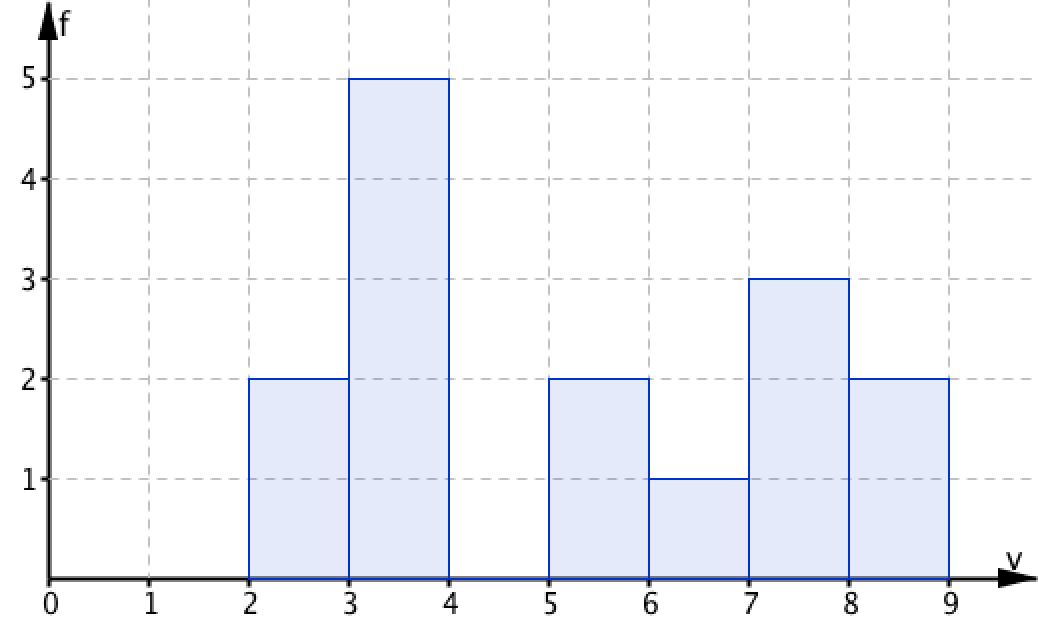 C’è una diversità?
3
Daniela Valenti, 2020
Scoprire la variabilità
I voti a un compito di matematica di ragazzi e ragazze
Ragazzi
Ragazze
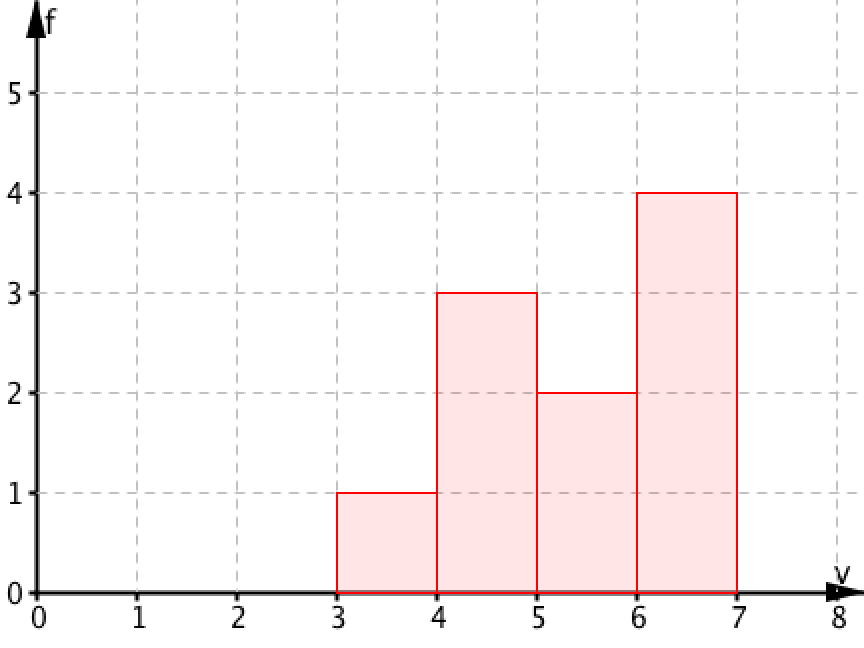 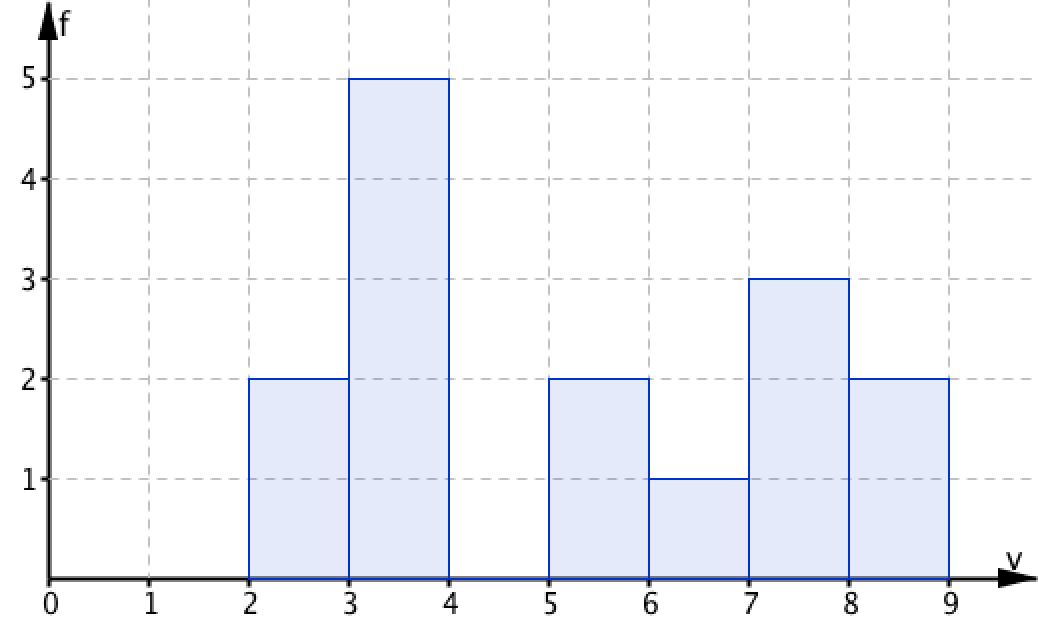 I voti dei ragazzi sono ‘dispersi’ più lontano dalla media
I voti delle ragazze sono ‘concentrati’ vicino alla media
Fra i ragazzi c’è un gruppo con voti insufficienti, compensato da un gruppo con voti molto buoni.
Le ragazze hanno voti molto simili, vicini alla media
Daniela Valenti, 2020
4
Scoprire la variabilità
Ragazze
Ragazzi
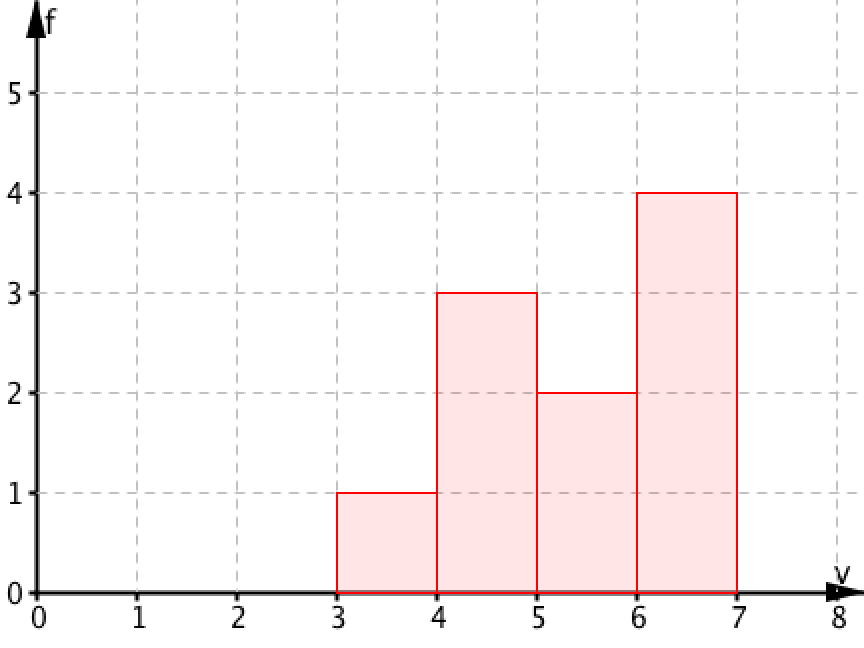 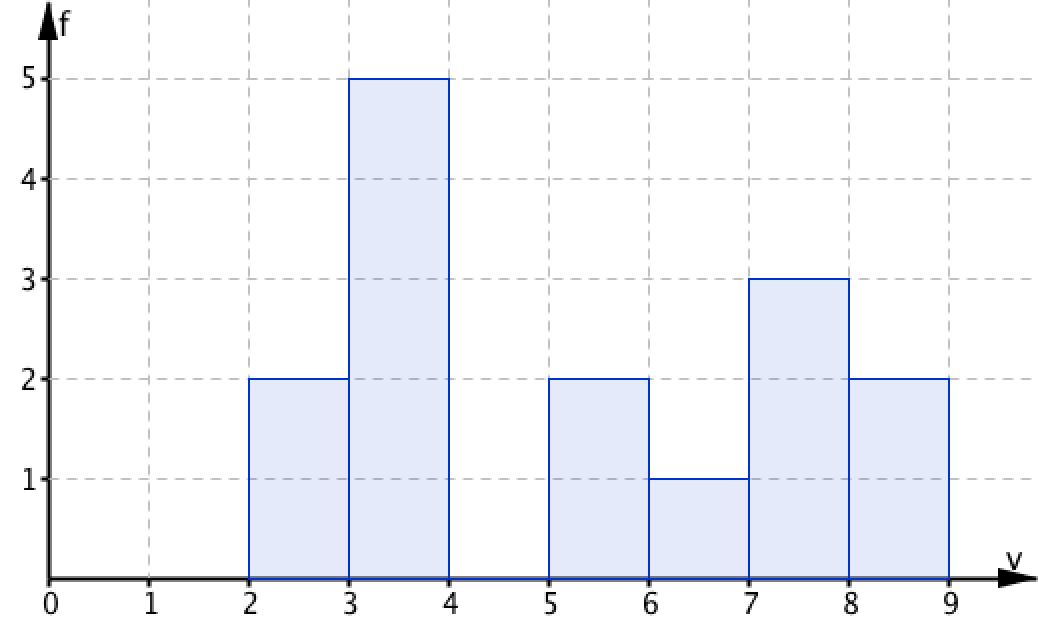 I voti dei ragazzi sono ‘dispersi’ più lontano dalla media
I voti delle ragazze sono ‘concentrati’ vicino alla media
Il solo calcolo della media trascura la dispersione o variabilità dei dati
5
Daniela Valenti, 2020
Scoprire la variabilità
Ragazze
Ragazzi
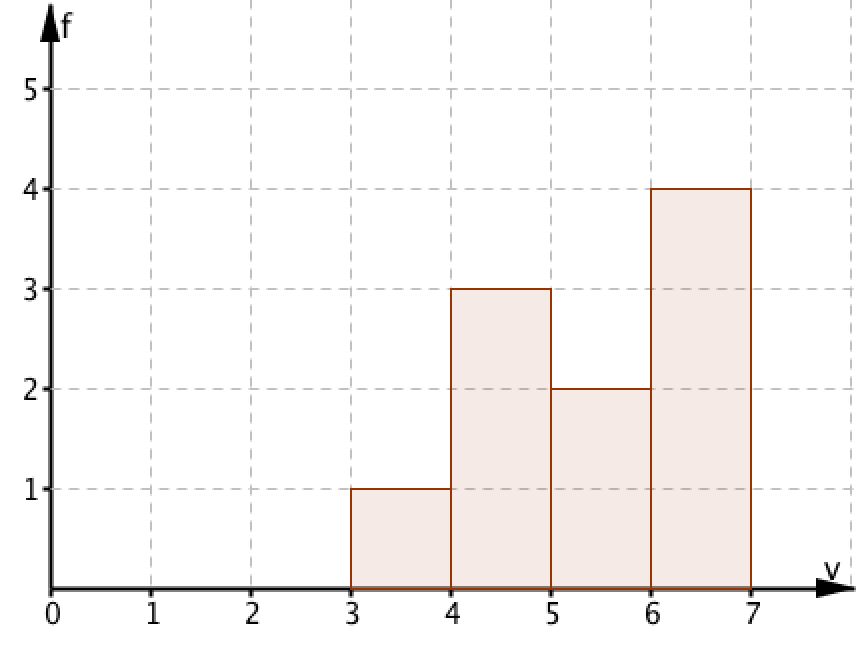 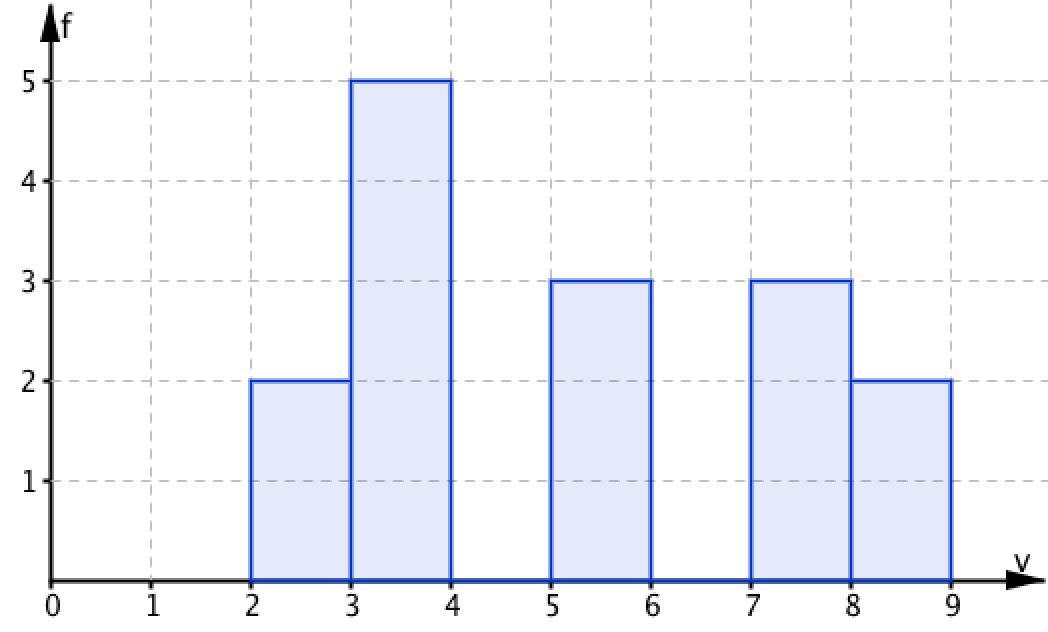 I voti dei ragazzi sono ‘dispersi’ più lontano dalla media
I voti delle ragazze sono ‘concentrati’ vicino alla media
La valutazione della variabilità non può essere limitata all’aspetto dell’istogramma, perciò la statistica suggerisce vari metodi per esprimere la variabilità con un un numero.
6
Daniela Valenti, 2020
Attività. Varianza e deviazione standard
Completa la scheda di lavoro per misurare la variabilità di un insieme di dati.
7
Daniela Valenti, 2020
Che cosa hai trovato?
La varianza.  
La deviazione standard.
Proprietà di varianza e deviazione standard.
Riflessioni sui risultati ottenuti
8
Daniela Valenti, 2020
A. La varianza
Quesito1
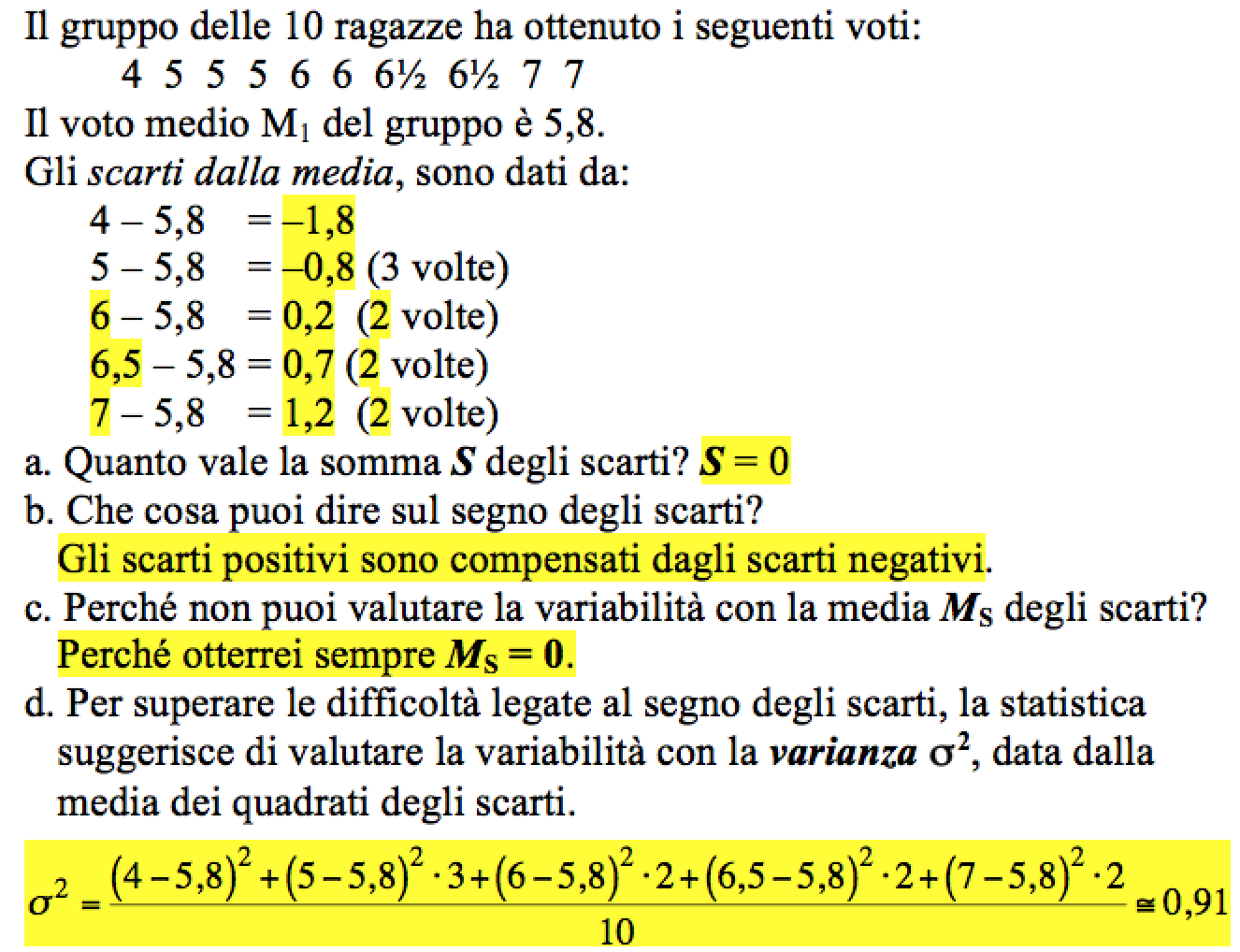 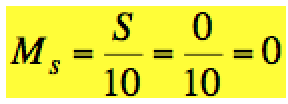 9
Daniela Valenti, 2020
B. Varianza e deviazione standard
Quesito 2
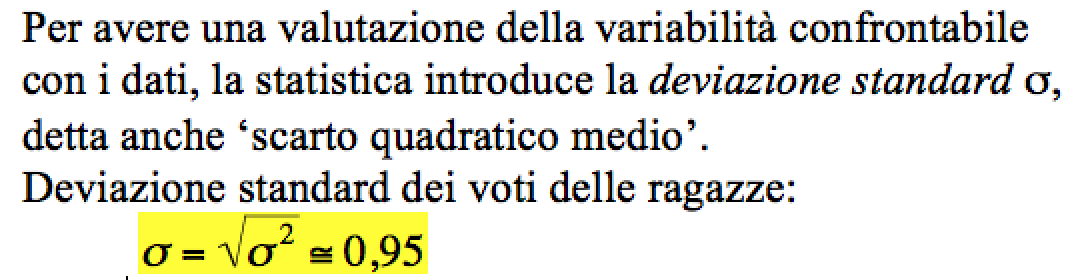 10
Daniela Valenti, 2020
B. Varianza e deviazione standard
Quesito 3: due serie di dati ‘insoliti’
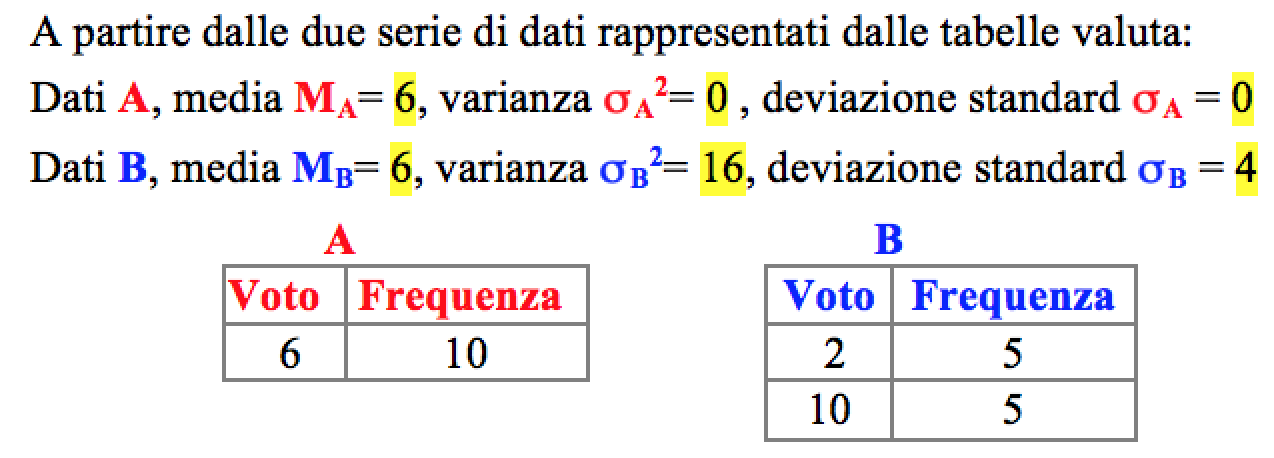 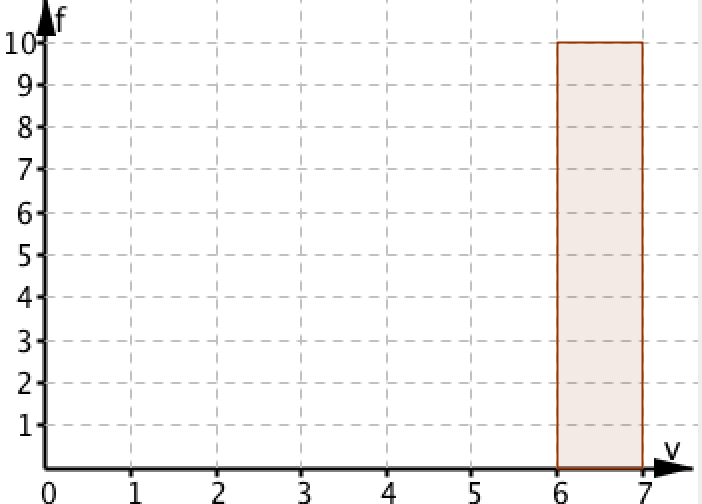 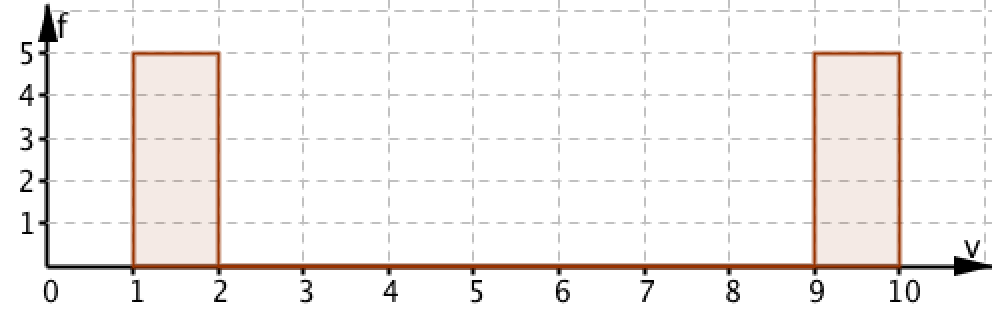 Media = 6
Media = 6
Dati tutti uguali, ottengo
 σ2 = 0 e quindi σ = 0
Dati lontani dalla media, ottengo
    σ2 = 16 e quindi σ = 4
11
Daniela Valenti, 2020
Vocabolario statistico
Indici statistici
Varianza e deviazione standard sono anche detti ‘Indici di variabilità’ o ‘Indici di dispersione’. 
E così si dice che media, mediana e moda sono ‘Indici di posizione’ o ‘Indici di tendenza centrale’
12
Daniela Valenti, 2020
C. Varianza e deviazione standard con foglio di calcolo
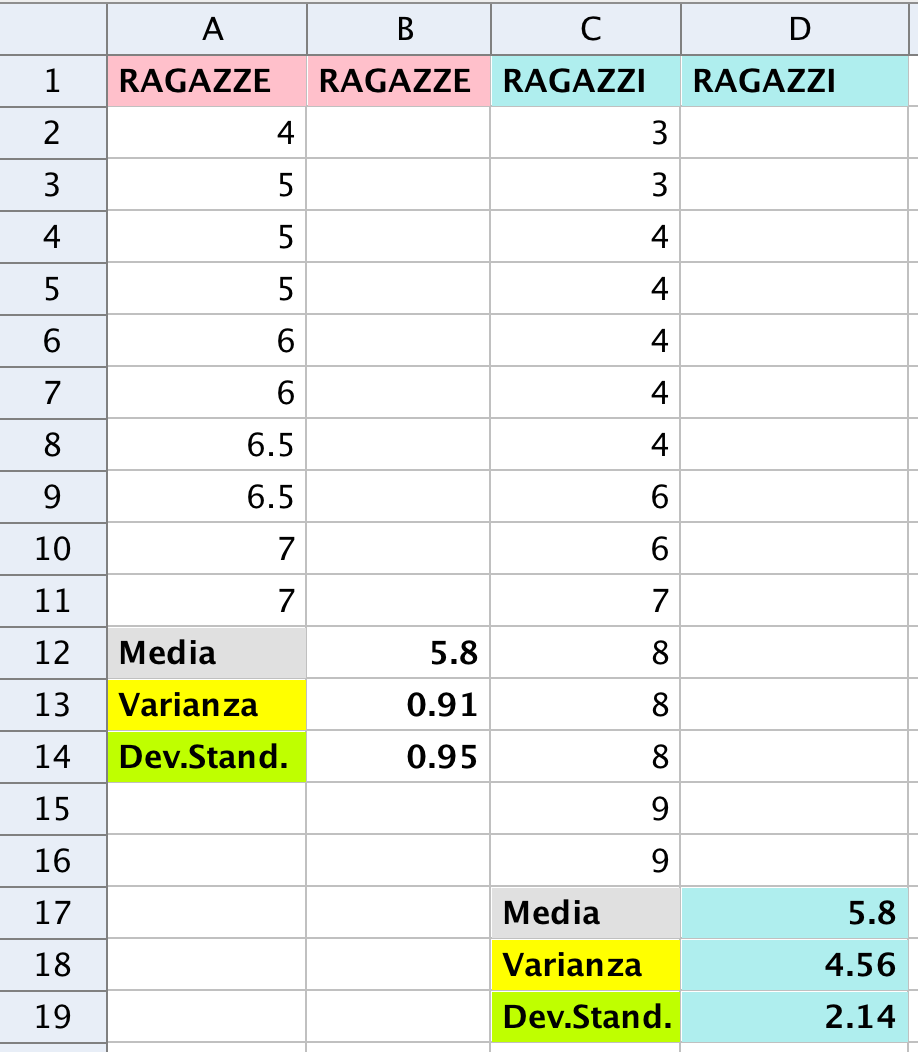 Quesito 4
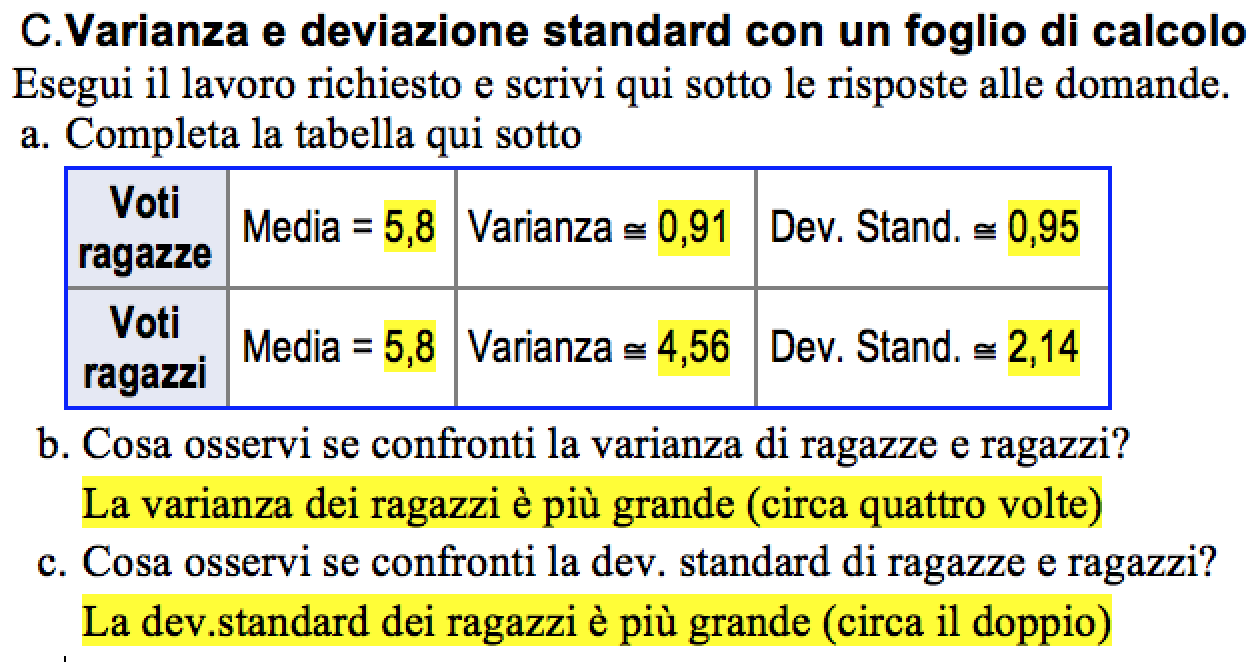 Con il foglio di calcolo
Media:
Varianza:
Deviazione standard:
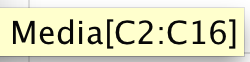 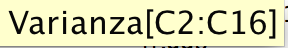 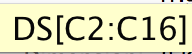 Daniela Valenti, 2020
13
D. Media, varianza e deviazione standard con un dato ‘anomalo’
Quesito 5
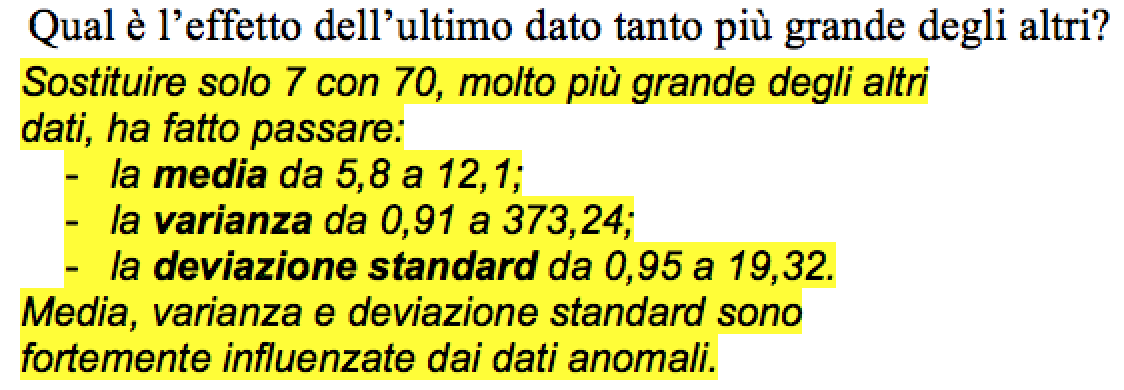 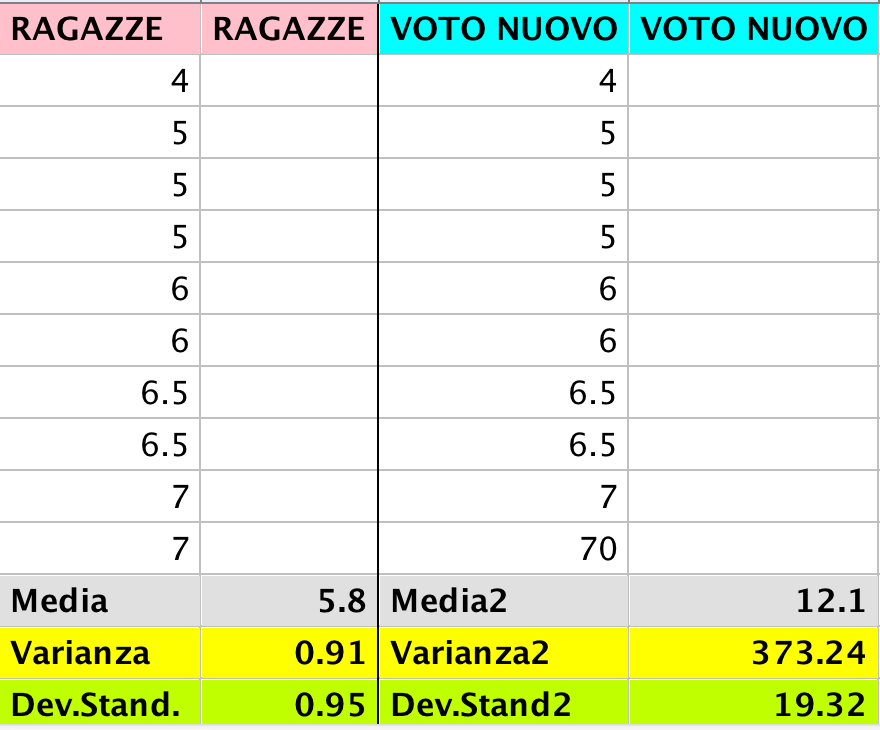 Daniela Valenti, 2020
14
E. Proprietà di varianza e deviazione standard
Quesito 6
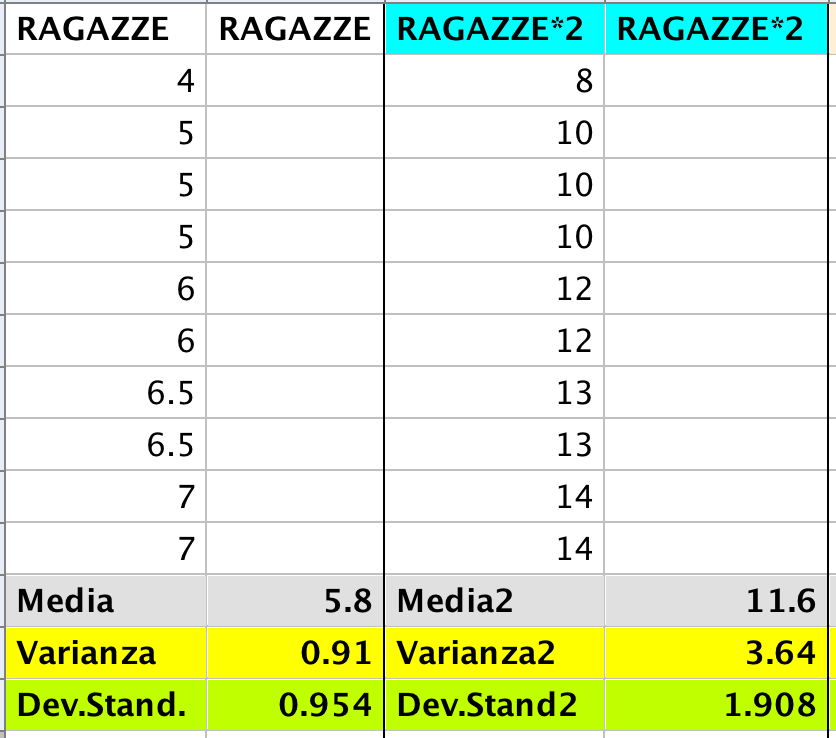 3,64 = 0,91×4
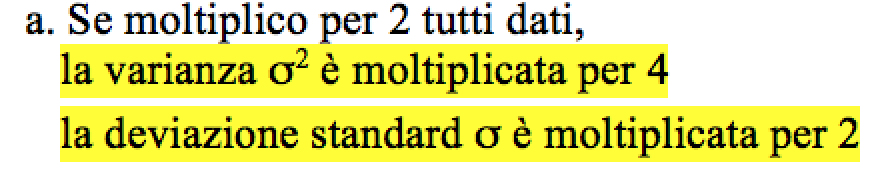 1,908 = 0,954×2
Daniela Valenti, 2020
15
E. Proprietà di varianza e deviazione standard
Quesito 6
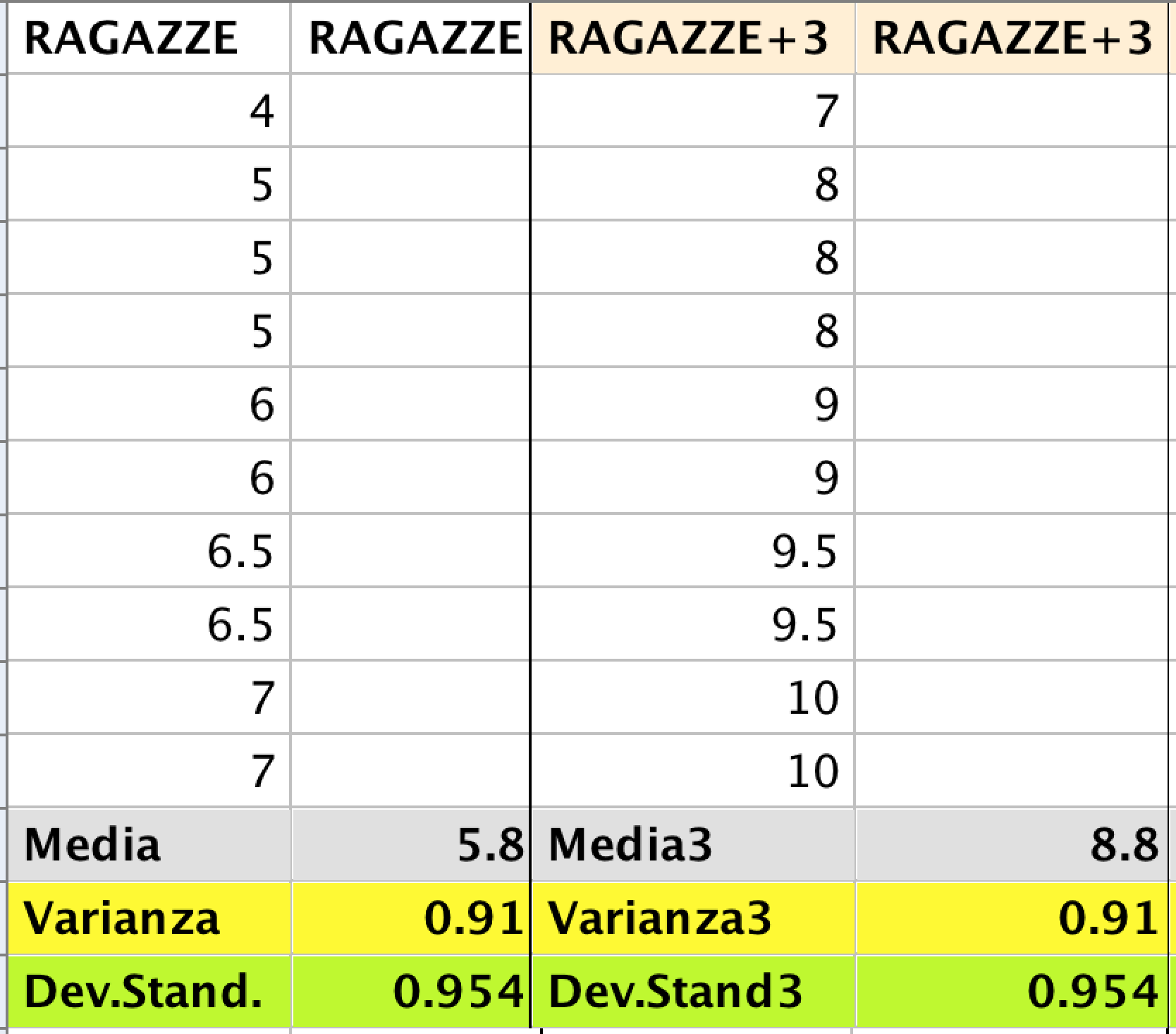 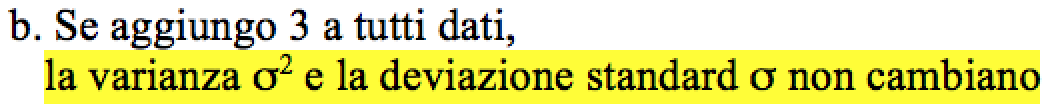 Daniela Valenti, 2020
16
Proprietà di varianza e deviazione standard: un’interpretazione grafica
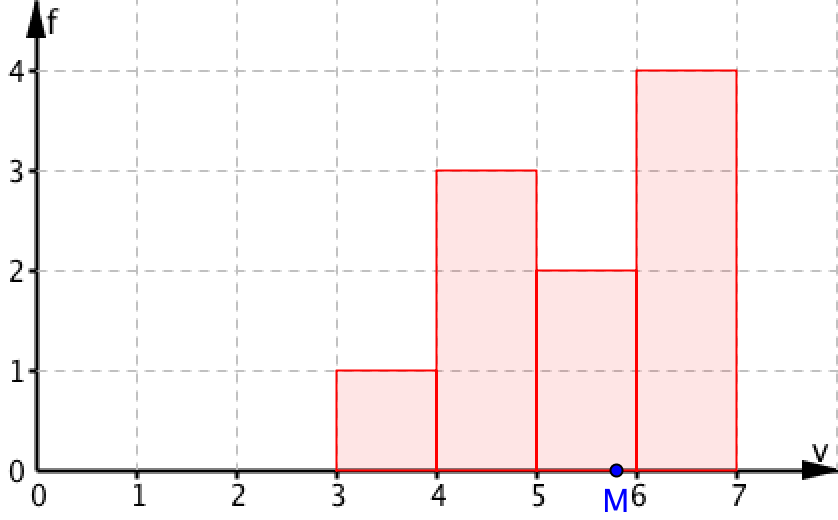 Aggiungo 3 a tutti i dati.
Il piano trasla lungo l’asse delle ascisse e ‘trascina’ M.
Ma non cambia la forma dell’istogramma. Perciò non cambiano σ e σ2.
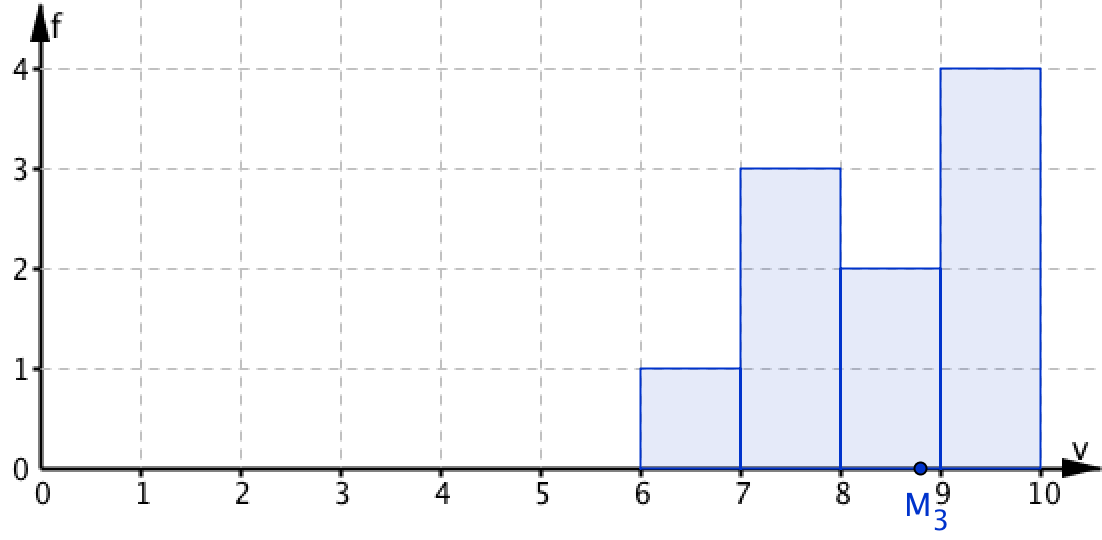 17
Daniela Valenti, 2020
Proprietà di varianza e deviazione standard: un’interpretazione grafica
Moltiplico per 2 tutti i dati.
Dilato il piano lungo l’asse delle ascisse e raddoppio ‘la larghezza’ dell’istogramma.
Perciò raddoppia σ legato ai dati, ma quadruplica σ2 legato al quadrato dei dati.
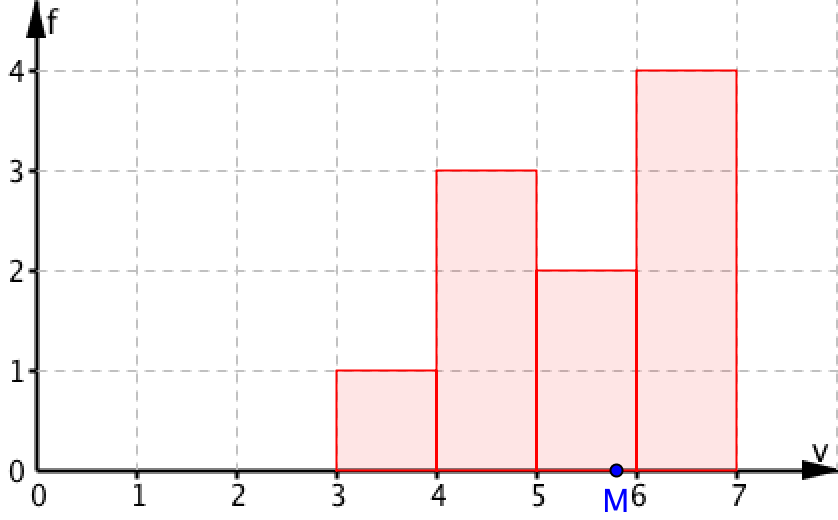 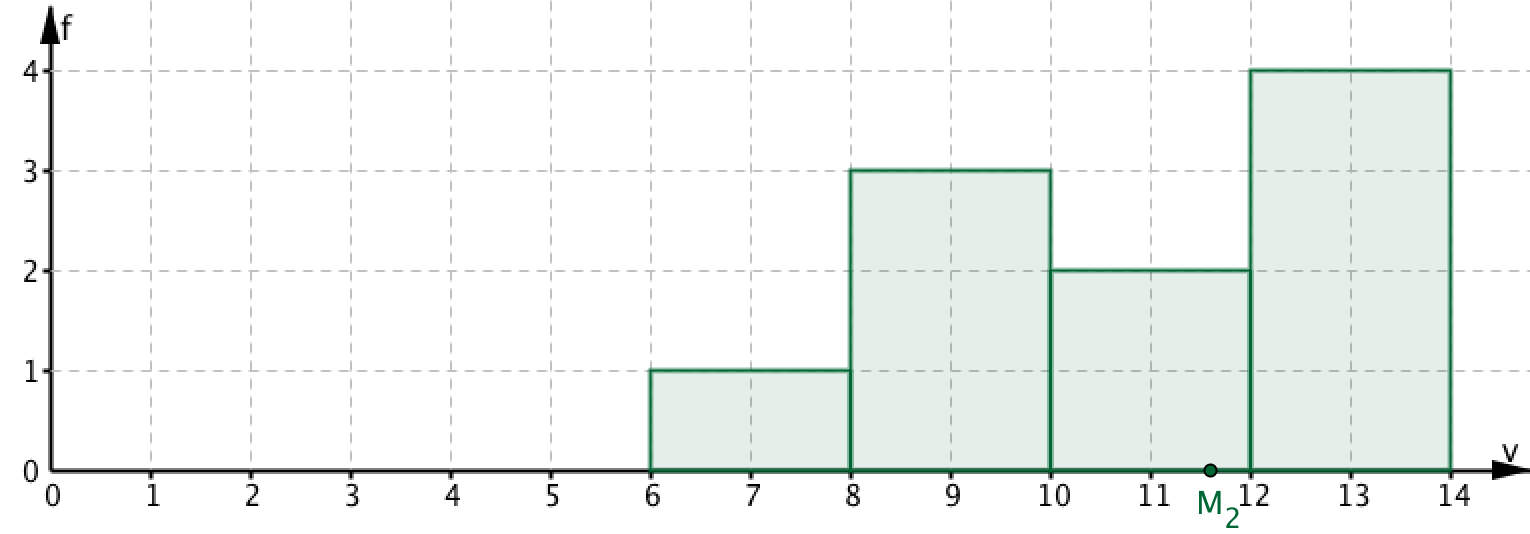 Daniela Valenti, 2020
18
F. Proprietà di varianza e deviazione standard: validità generale
Quesito 7
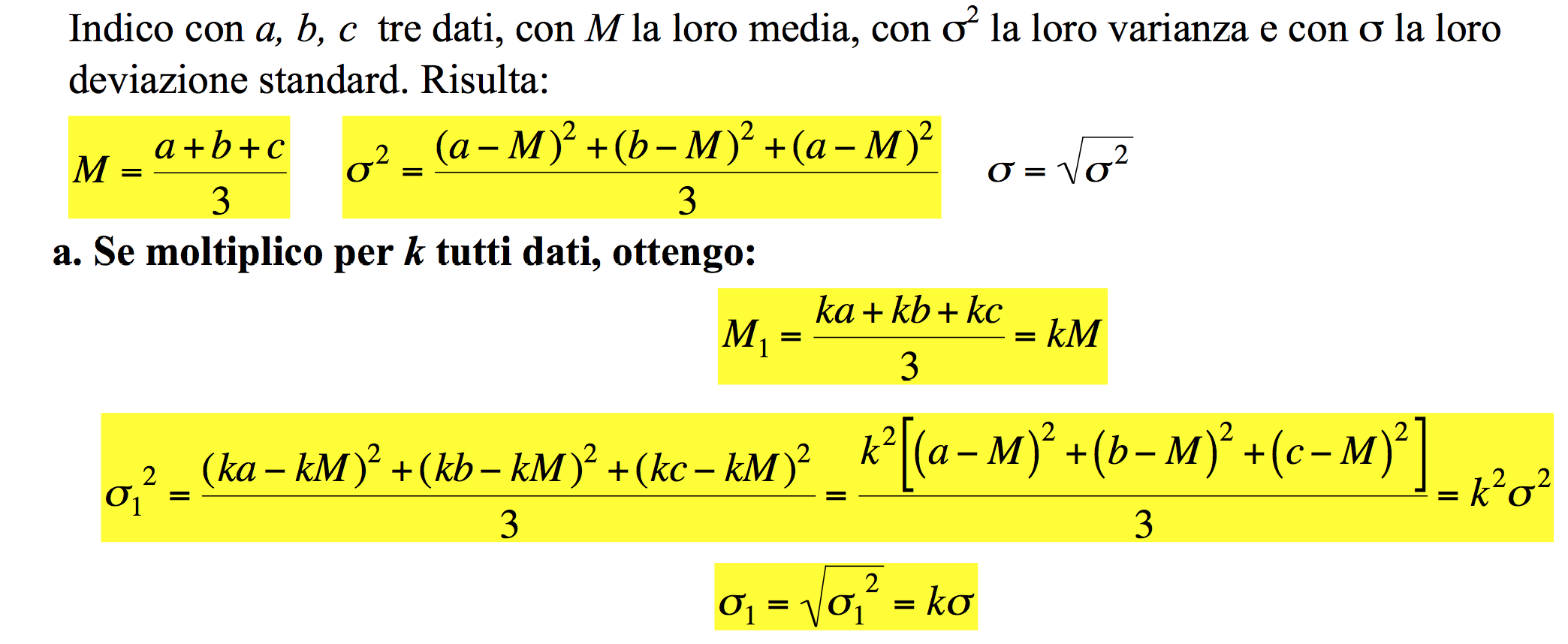 Se moltiplico per k tutti i dati, anche la media M e la deviazione standard σ sono moltiplicate per k; invece la varianza σ2 è moltiplicata per k2.
Daniela Valenti, 2020
19
F. Proprietà di varianza e deviazione standard: validità generale
Quesito 7
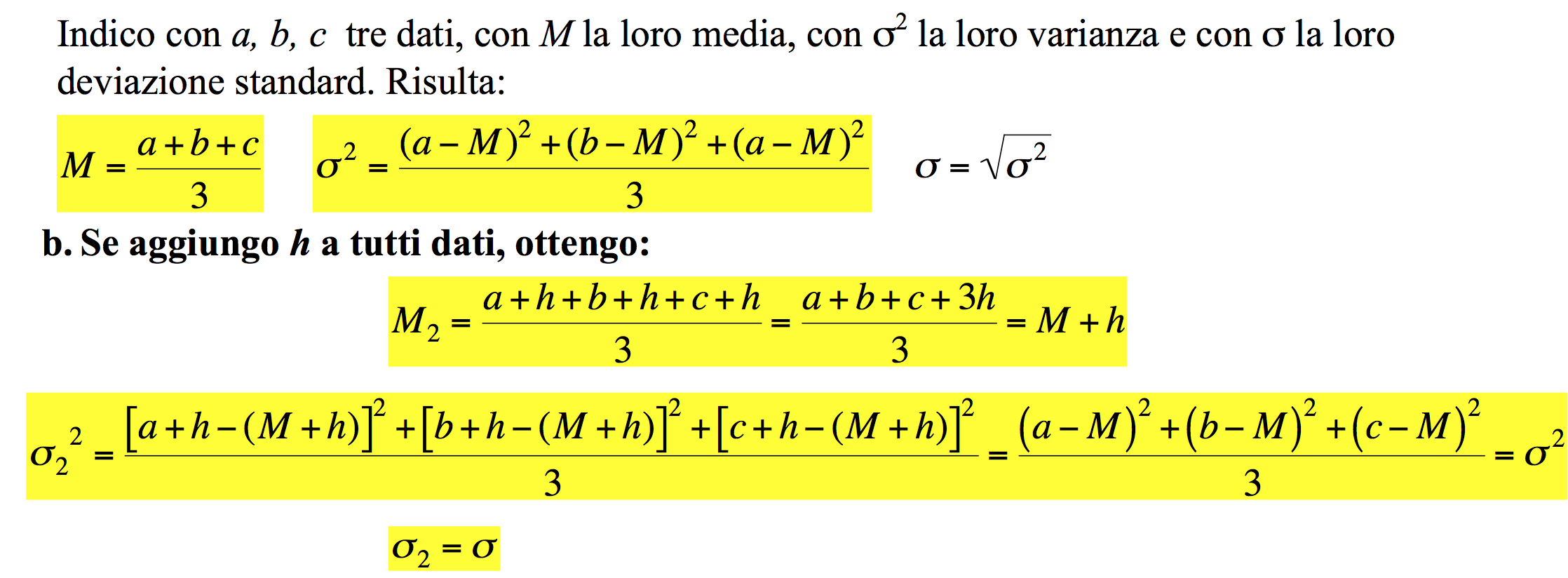 Se aggiungo h a tutti i dati, anche alla media M aggiungo h; invece la varianza σ2 e deviazione standard σ non cambiano.
Daniela Valenti, 2020
20
G. Un procedimento alternativo per calcolare la varianza
Quesito 8
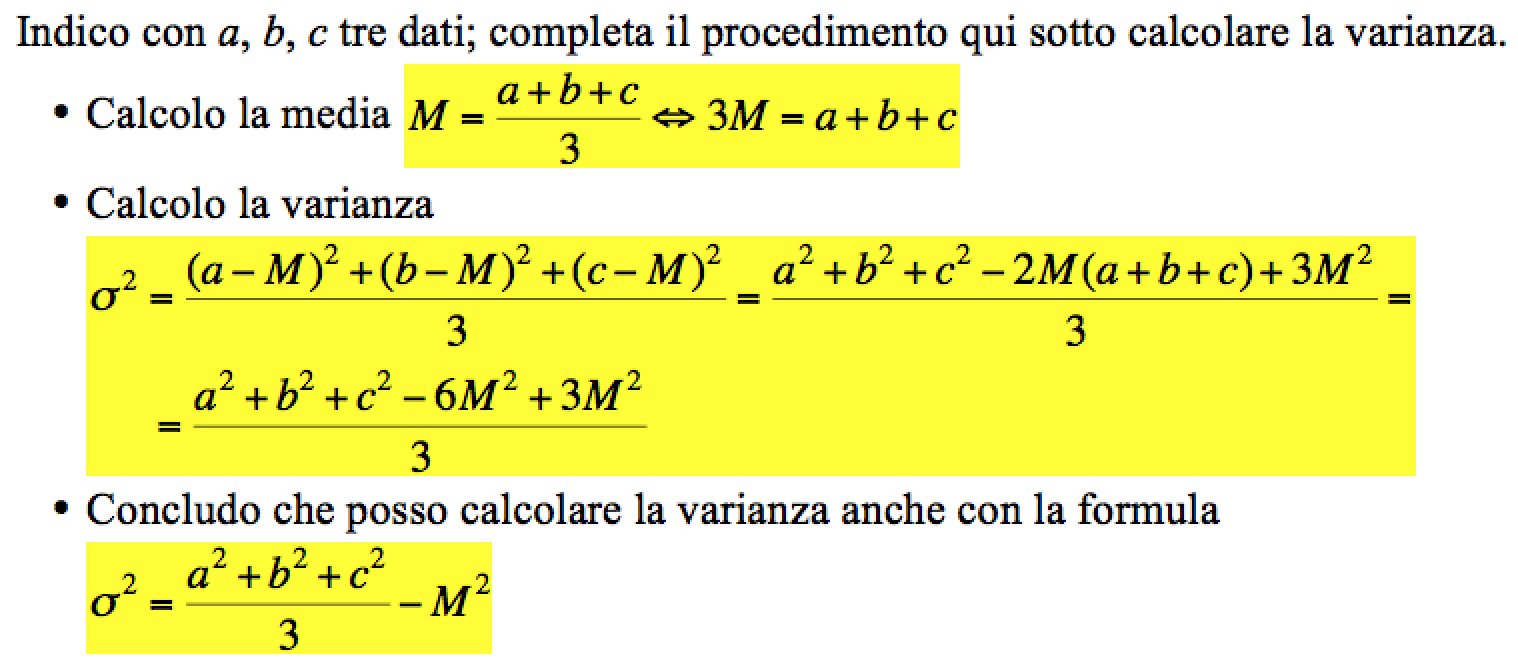 Daniela Valenti, 2020
21
Simboli per scrivere formule generali
Per avere una formula generale, adatta a calcolare varianza e deviazione standard, ho indicato 3 dati qualunque con le lettere a, b, c.

Ma così la formula non è del tutto generale: i dati sono solo 3, mentre in statistica i dati possono essere 100, 1000, … non basterebbero tutte le lettere dell’alfabeto per indicarli.
Daniela Valenti, 2020
22
Simboli per scrivere formule generali
Per questo si indica:
il numero di dati con N;
i singoli dati con x1, x2, …., xN
Attenzione a scrittura e lettura dei simboli:
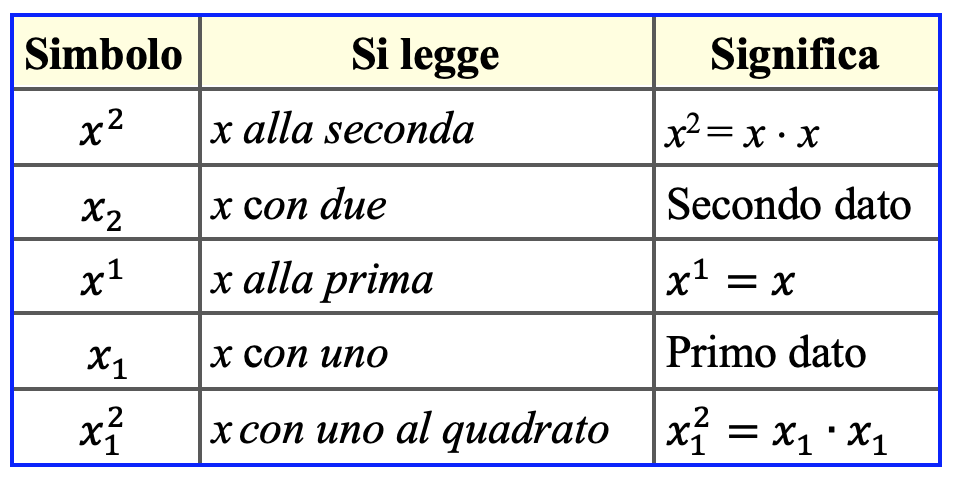 Daniela Valenti, 2020
23
Il simbolo di ‘sommatoria’
Per calcolare, ad esempio, la media di 100 dati, prima di tutto debbo addizionare i 100 numeri ed è molto lunga da scrivere  questa addizione. Per abbreviare la scrittura si usa il simbolo di ‘sommatoria’
Due esempi.
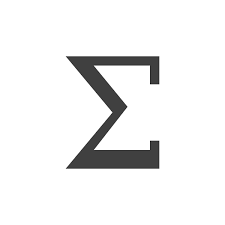 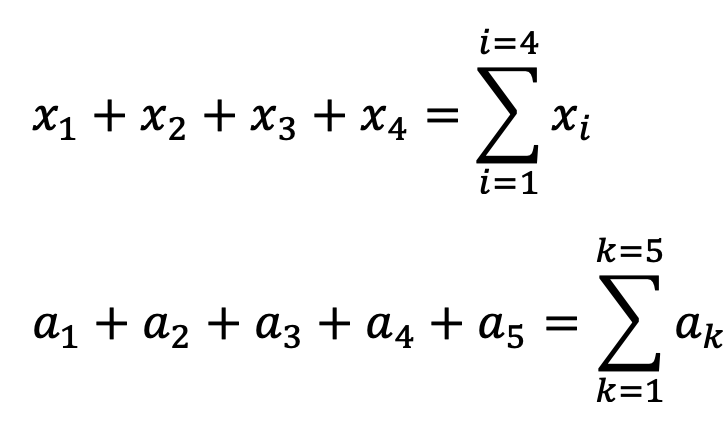 Daniela Valenti, 2020
24
Formule statistiche generali
Con questi simboli puoi scrivere formule generali per calcolare gli indici statistici che hai studiato finora.
Daniela Valenti, 2020
25
Media, varianza e deviazione standard
I dati sono elencati uno di seguito all’altro
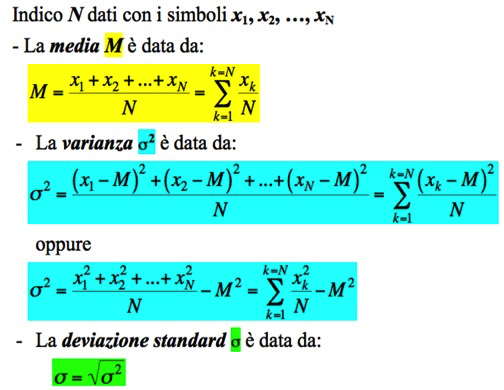 26
Daniela Valenti, 2020
Media, varianza e deviazione standard
I dati sono raccolti in una tabella di frequenza.
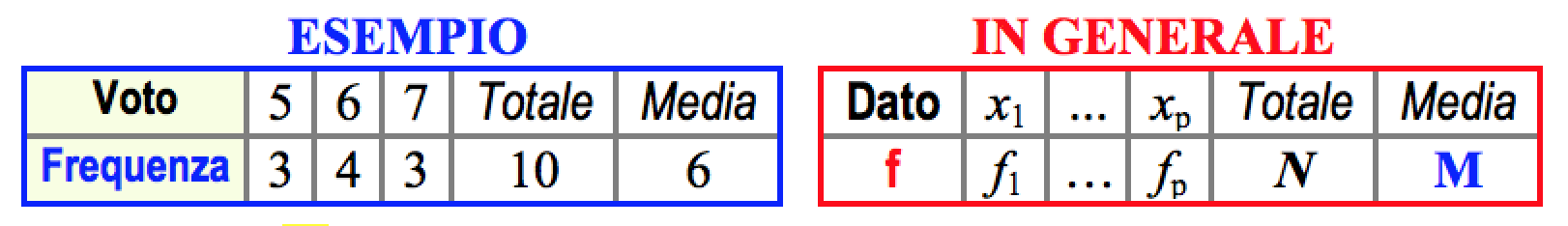 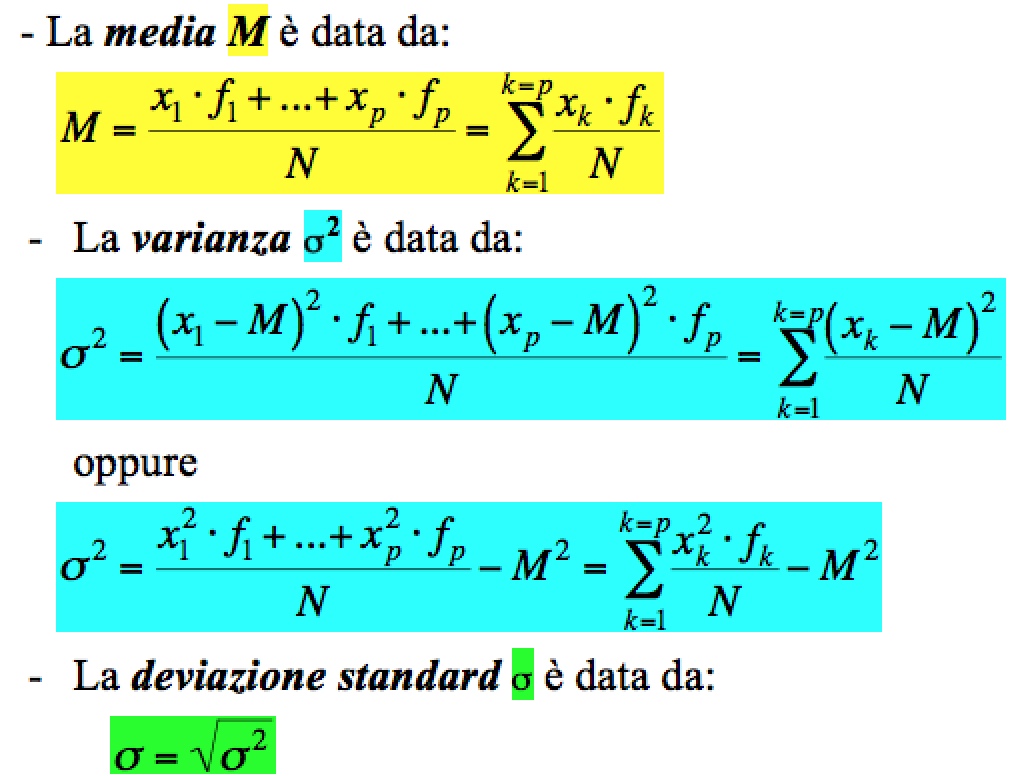 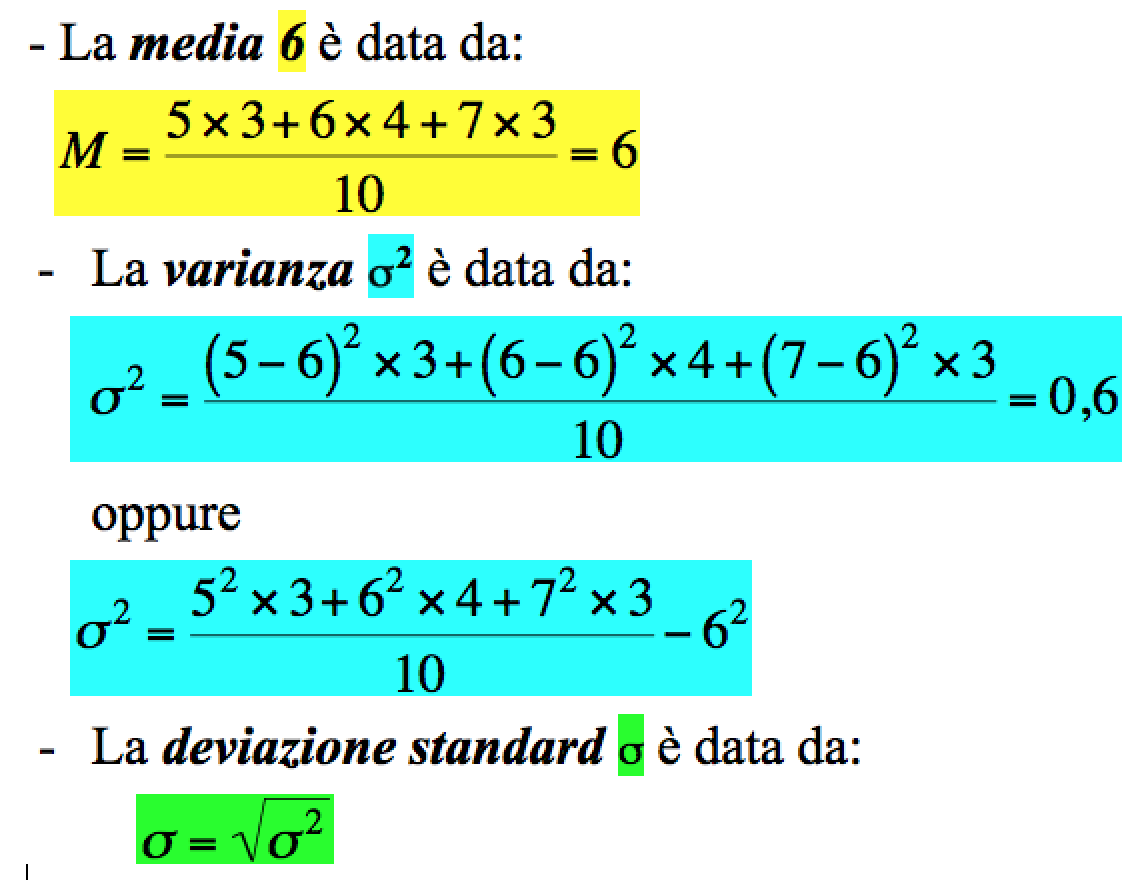 Daniela Valenti, 2020
27